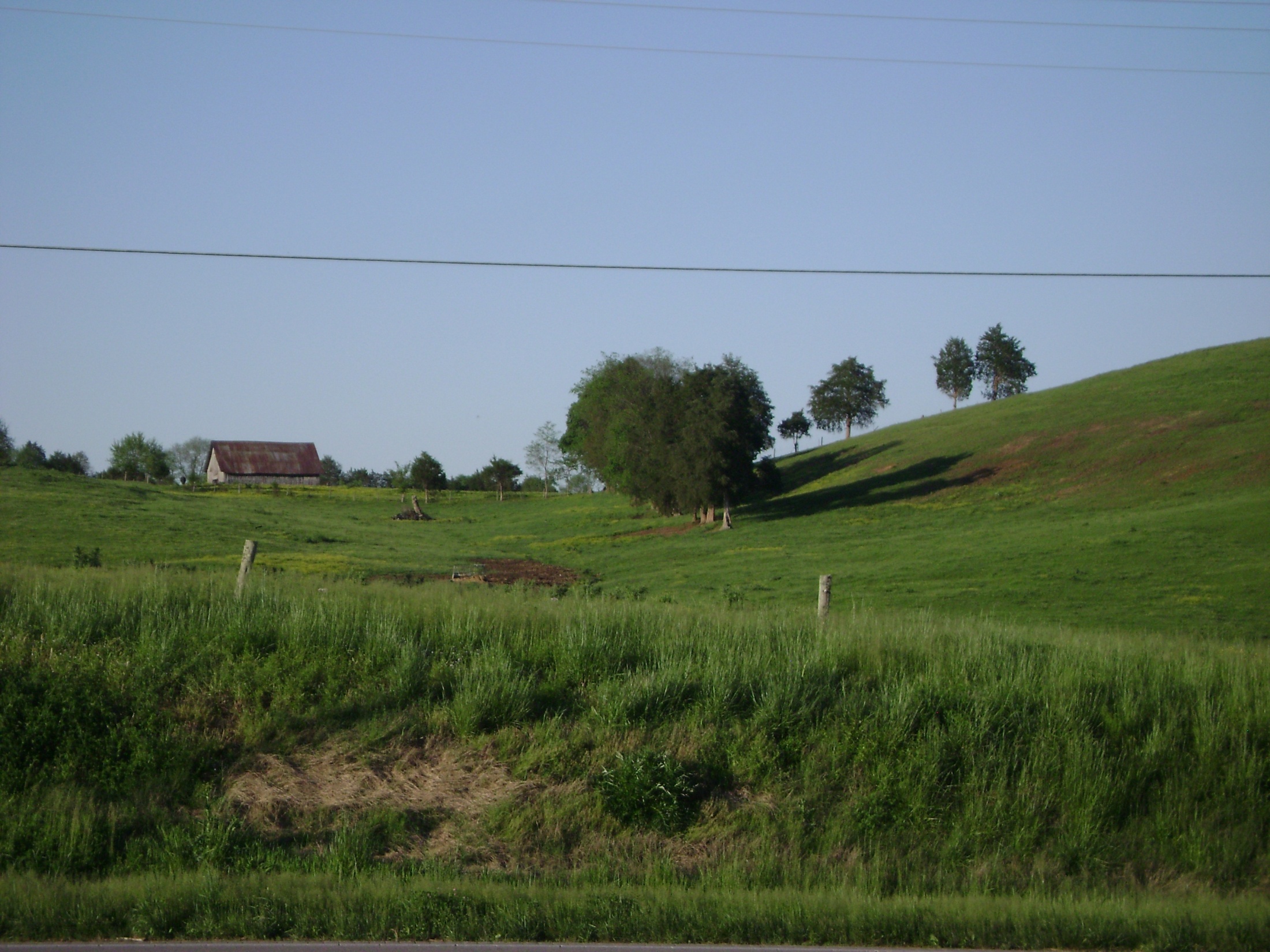 The Holy Spirit
The Indwelling Of The Holy Spirit
The Holy Spirit Dwelling With Christians Is A Fact:
	Romans 8:9-11
	I Corinthians 3:16, 6:19
	II Timothy 1:14
Does the Holy spirit personally indwell people?
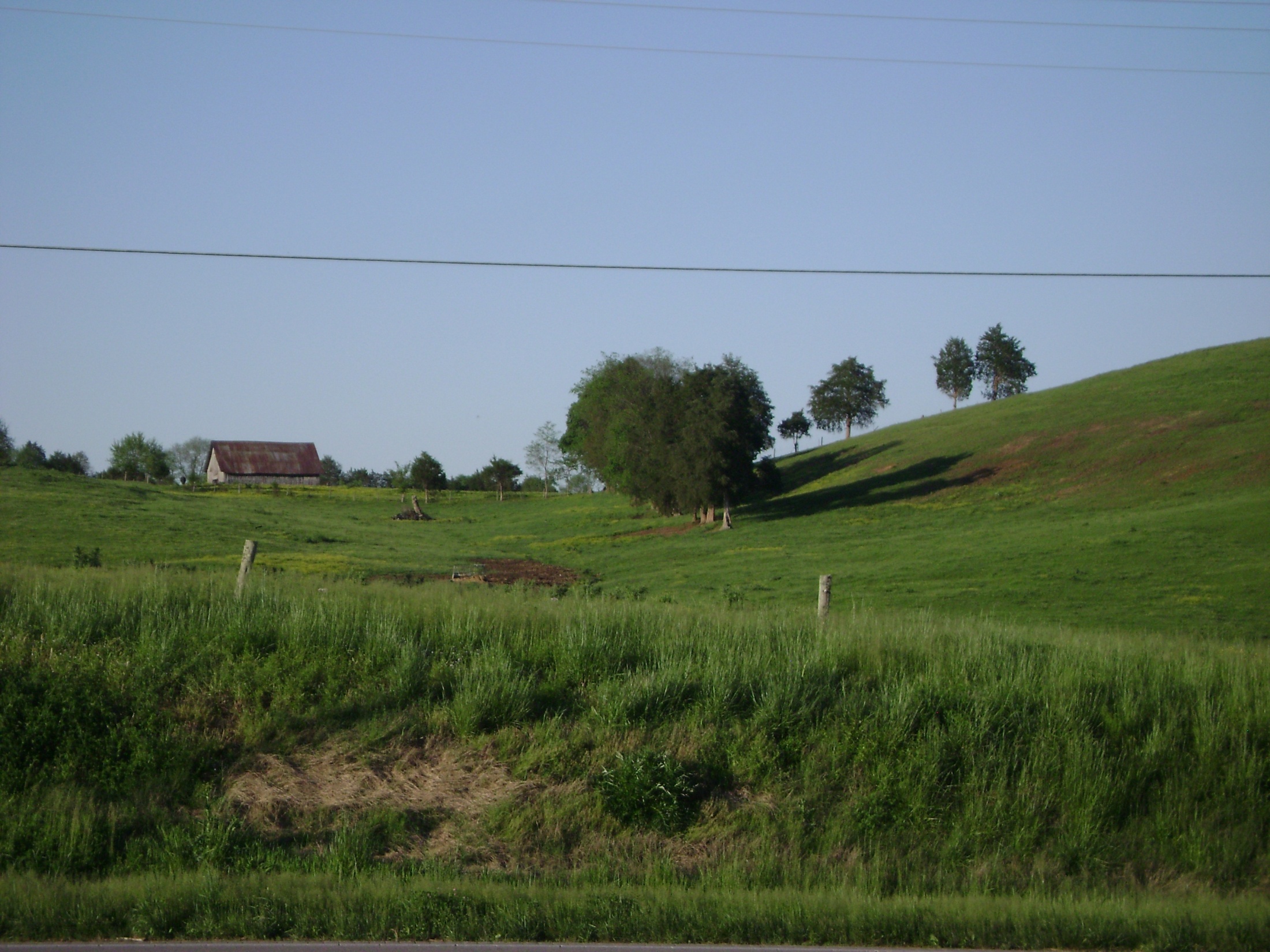 The Holy Spirit
The Indwelling Of The Holy Spirit
Does the Holy spirit personally indwell people?
If so, what about …
	God? (II Cor. 6:16; Rev. 21:3; I Jn. 4:12,					15-16)

	Christ? (Gal. 2:20; Eph. 3:17; Jn. 6:56)
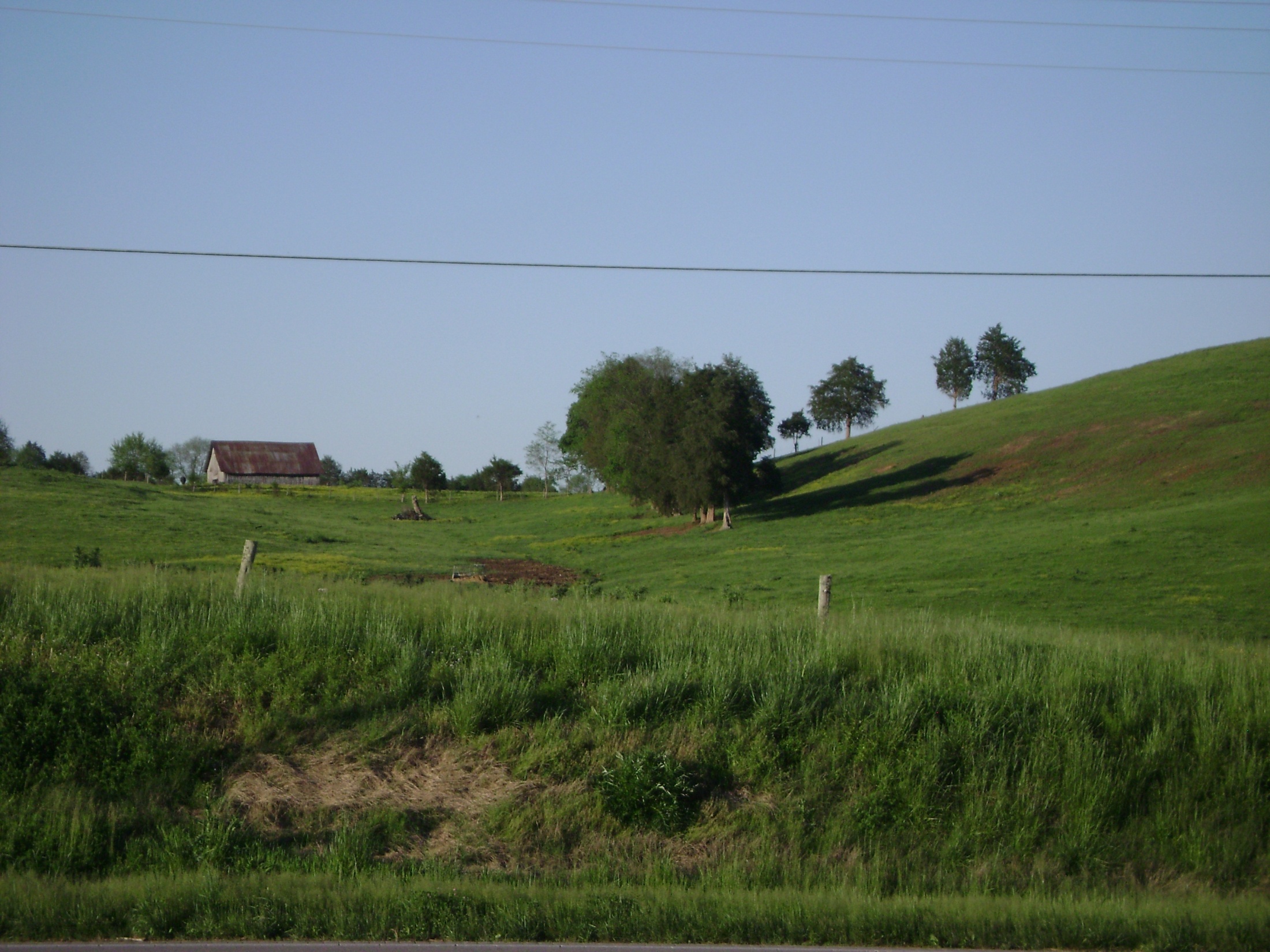 The Holy Spirit
The Indwelling Of The Holy Spirit

The question is “how” do God, Christ, and the Holy spirit dwell with people?
“Personally”??
If so, no Christian ever sins (I Jn. 1:5, 8, 10)
John 6:56; I John 5:16; Romans 8:9
Question: Do we personally indwell deity??
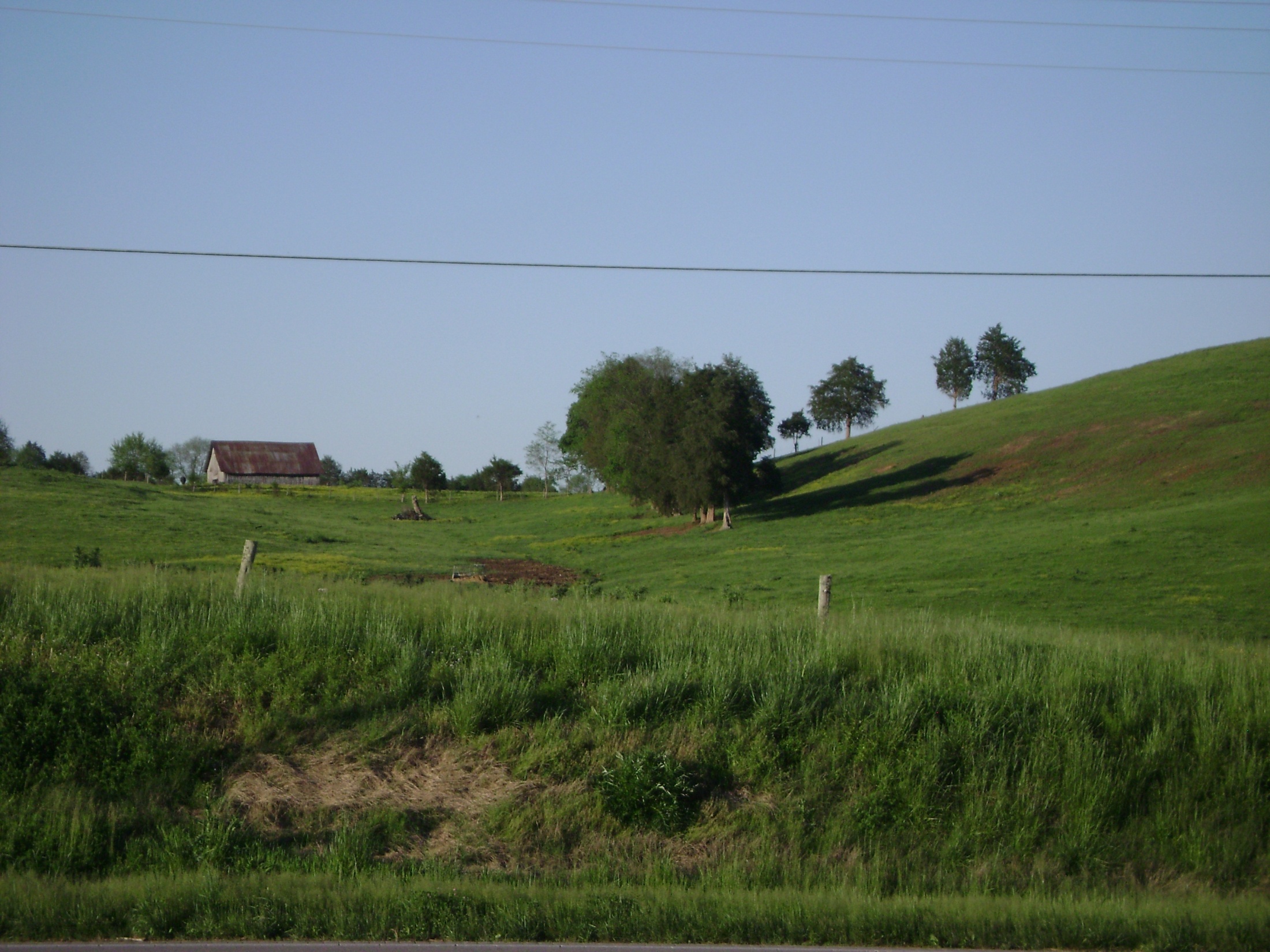 The Holy Spirit
The Indwelling Of The Holy Spirit

If this is a “personal” indwelling, what does the Holy Spirit (deity) do?
	Reveal truth? (Jude 3; Heb. 1:1-3)
	Give you faith? (Rom. 10:17; Jn. 20:30-					31)
	Miraculous power? (I Cor. 13:8-10)
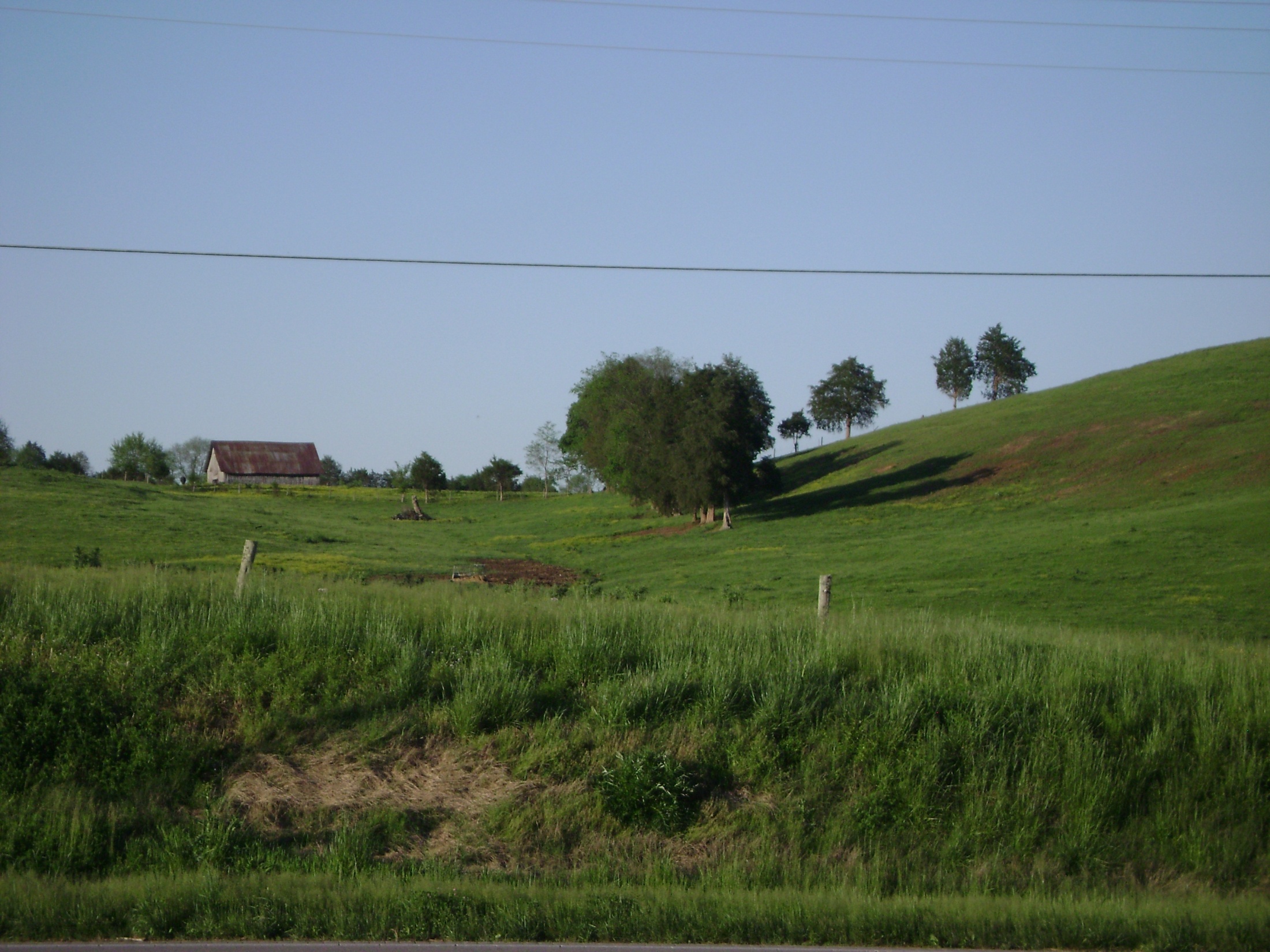 Holy Spirit	Action/Work	Word Of God
The Indwelling Of The Holy Spirit
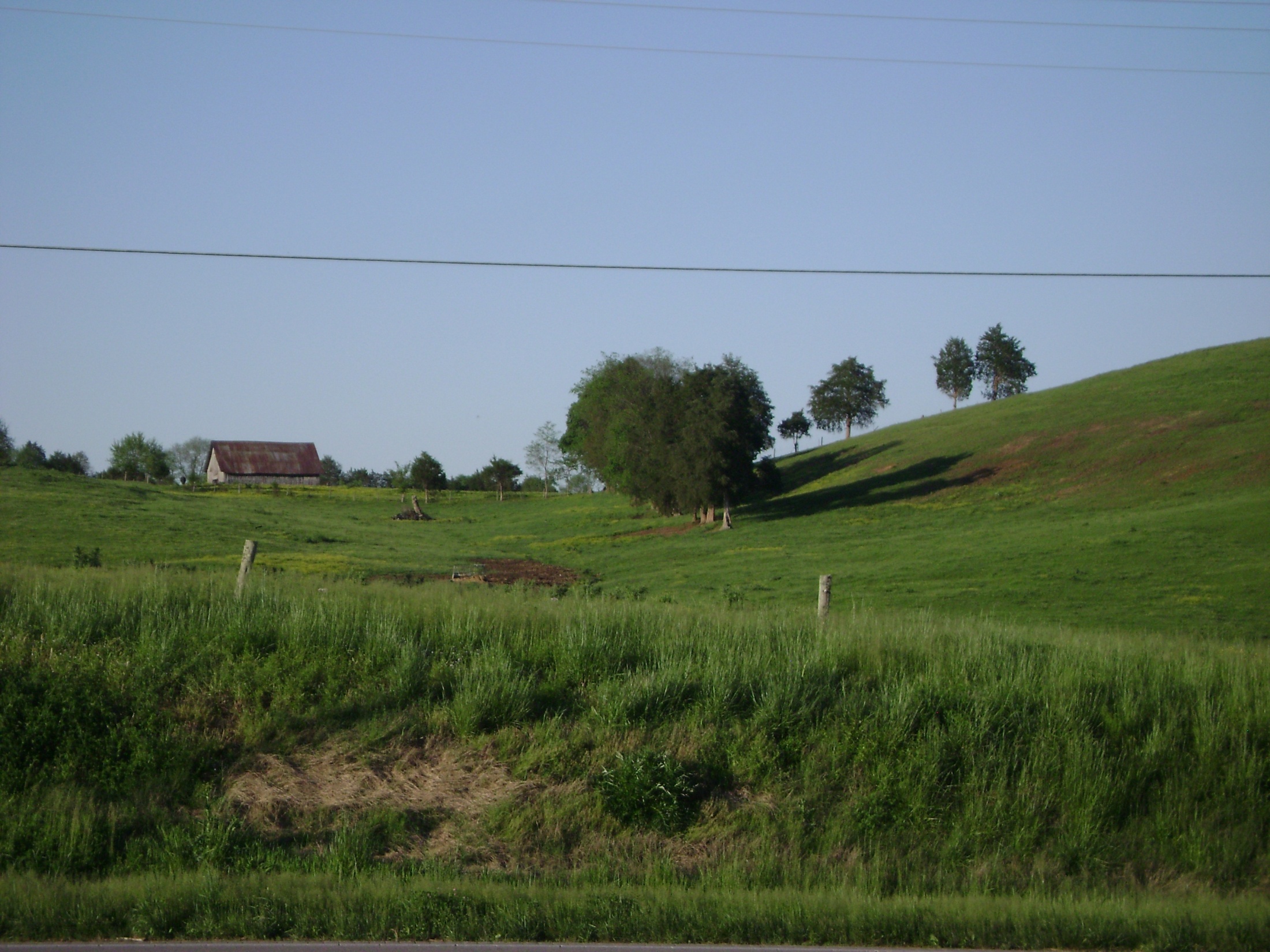 The Holy Spirit
The Indwelling Of The Holy Spirit

The Holy Spirit dwells with Christians through the word (Eph. 5:19; Col. 3:16).

The Holy Spirit is active, and His work is seen in connection with the Word!